Экспресс-диагностика речевого развития старших дошкольников
Редакция - Светлана Блинова
Общее развитие ребенка
а) разговорно – описательная беседа
     Как тебя зовут?                           Что делают ножом?
     Твоя фамилия?                           Лопатой?
     Сколько тебе лет?                      Вилкой?
     Ты девочка или мальчик?         Карандашом?
     Для чего тебе глаза?                 С кем в группе ты играешь?
     Для чего тебе уши?                  Любимая игрушка?
    Покажи  два пальца.                  Покажи три пальца

б) ведущая рука.
Ориентация во времени
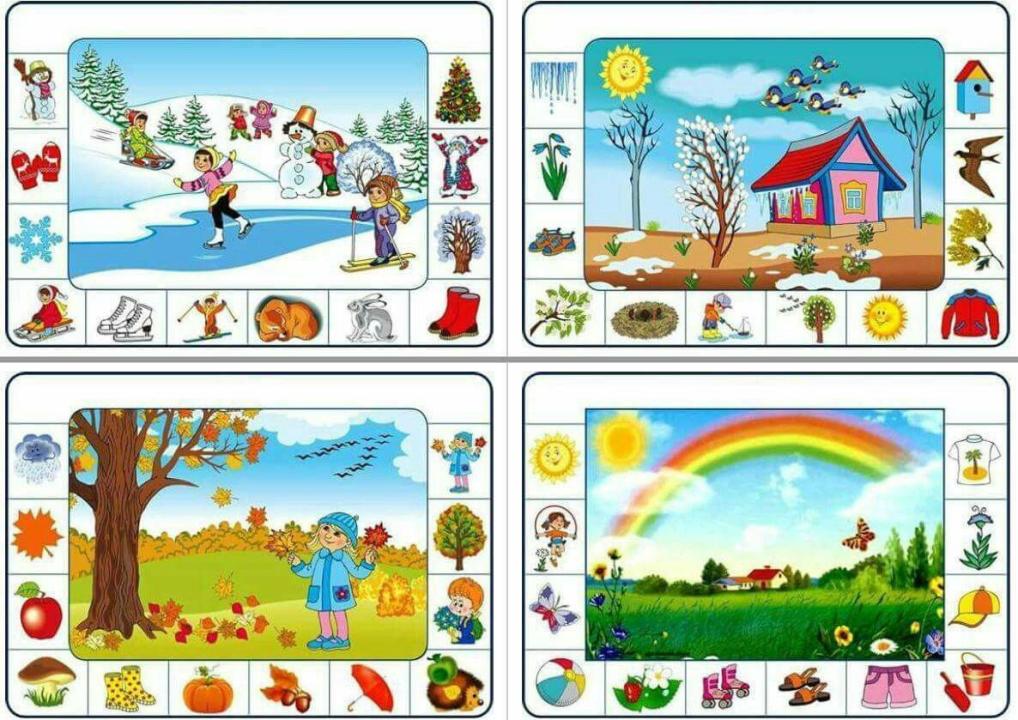 Исследование словаря
Объяснение значения слов
Знание частей предметов
Глагольный словарь
Антонимы
Обобщения
Обследование грамматического строя речи
Множественное число имен существительных
Согласование прилагат. с существит.
Согласование существит. с числительным
Обследование звукопроизношения
Обследование фонематических процессов
Фонематическое восприятие
а) повторение звукокомплексов
        АУИ            АУИО        ИУАО 
б)  повторение оппозиционных слогов
па-ба      та-да       ка-га      
ша-жа   са-за       ва-фа
Выделение гласного звука( В каком слове есть звук У, ..?)
Выделение первого звука
Выделение последнего звука
Фонематические дифференцировки
Обследования слоговой структуры слова
Обследование связной речи
Составление рассказа по картинке
Список литературы:
Иншакова О.Б. Альбом для логопеда. 2-е изд. испр. и дополн. М.: Гуманитар. изд. центр ВЛАДОС, 2008 - 279 стр.
Володина В.С. Альбом по развитию речи.-М.:ЗАО «РОСМЭН-ПРЕСС», 2011.-96 с.